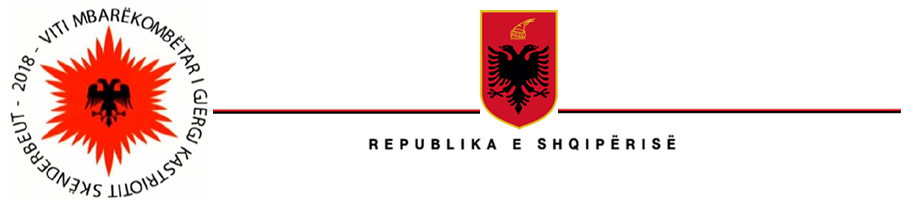 POLITIKAT E QEVERITARE PER SIGURINE USHQIMORE
PERGATITI:
AKU GJIROKASTER
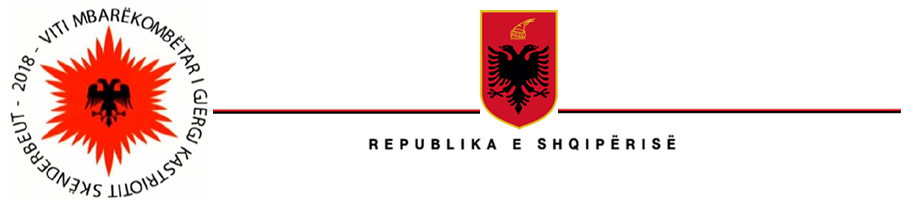 SIGURIA USHQIMORE
Qasja e integruar në BE e sigurisë ushqimore që Shqipëria synon të ndjekë, ka për qellim të siguroj një nivel të lartë të sigurisë ushqimore nëpërmjet masave koherente dhe monitorimit te pershtatshem nga ferma ne tavolinë, duke siguruar funksionimin efektiv të tregut te brendshëm dhe eksportin e produkteve ushqimore shqiptare ne tregun europian e me gjere.
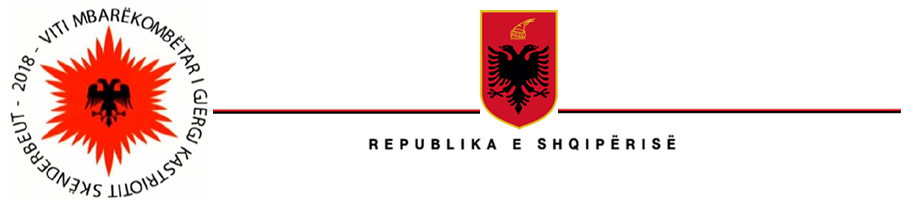 SIGURIA USHQIMORE
Objektivi strategjik i Ministrisë së Bujqësisë dhe Zhvillimit Rural, është garantimi në shkallën më të lartë te shëndetit të qytetarëve shqiptare dhe perfeksionimi i sistemit të mbikëqyrjes dhe garantimit të sigurisë ushqimore.
 Ky sistem do të shërbejë për mbrojtjen sa më të mirë të shëndetit të konsumatoreve nga sëmundjet apo dëmtimet si pasojë e konsumimit të produkteve ushqimore me origjinë bimore ose shtazore. 
Nga ana tjeter do te garantoje dhe nje konkurence te ndershme ne treg te operatoreve te biznesit ushqimor.
SIGURIA USHQIMORE
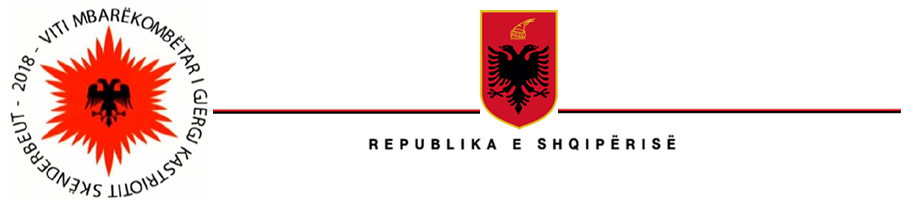 Vizioni, prioritetet dhe qëllimet strategjike synojnë fuqizimin e një sistemi me funksionim të plotë të sigurisë ushqimore dhe te mbrojtjes se konsumatorit, nga ferma ne tavolinë, qe mbulon te gjithë vendin si dhe monitorim dhe kontroll modern në përputhje me standardet e BE-së.
SIGURIA USHQIMORE
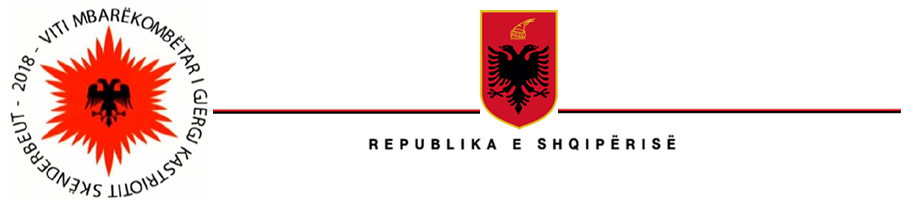 Rëndësia e vendosjes së politikës ushqimit dhe të ushqyerit si një synim kyç i politikës së zhvillimit është një objektiv strategjik dhe reflekton trendet globale dhe vendore. 
Çdo hallkë e vetme e zinxhirit duhet të jetë shumë e fortë në rast se synohet që shëndeti i konsumatorit të jetë plotësisht i mbrojtur.
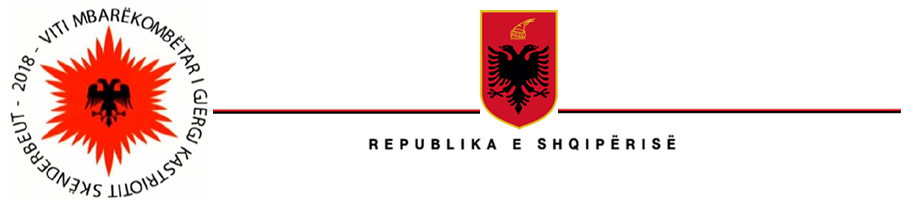 SIGURIA USHQIMORE
Ky parim ështe i vlefshëm pavarësisht nga fakti nëse ushqimet prodhohen në Shqipëri apo importohen nga vënde të tjera. Për këtë arsye Qeveria shqiptare ka  në vëmendjen e saj,  forcimin e kontrollit dhe të monitorimit të ushqimeve që tregtohen në tregun shqiptar  të destinuara për konsum njerëzor si dhe të ushqimeve që përdoren për kafshë.
SIGURIA USHQIMORE
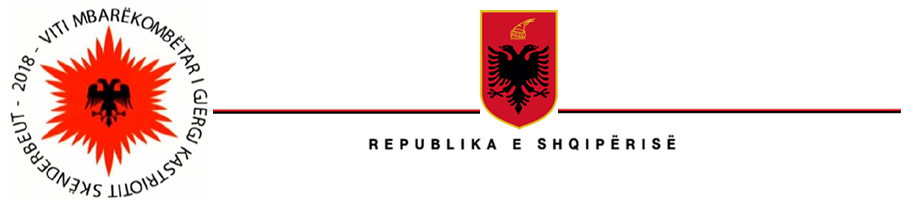 Qeveria shqiptare i konsideron politikat për sigurinë ushqimore dhe mbrojtjen e konsumatorit si një prioritet i rëndësishëm. Këto politika janë nën përgjegjësinë e MBZHR e cila është përgjegjëse për krijimin e kuadrit ligjor dhe koordinimin e harmonizimit të legjislacionit me kuadrin ligjor të BE-së si dhe te strategjise per zbatimin e ketyre politikave dhe legjislacionit ne kete fushe.
SIGURIA USHQIMORE
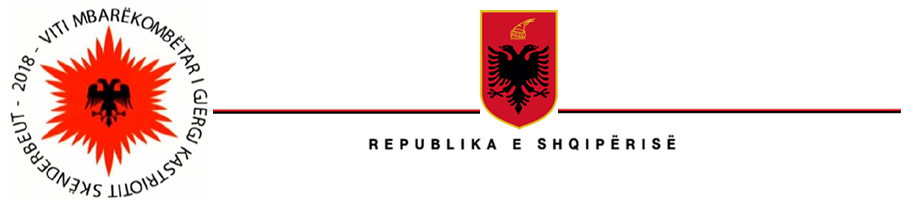 Aktualisht Autoritetet Kompetente përfshirë në menaxhimin e politikave të sigurisë ushqimore në Shqipëri dhe zbatimin e legjislacionit ne kete fushe janë:
MBZHR dhe institucionet nën varësinë e saj, kryesisht:
Autoriteti Kombëtar i Ushqimit
Instituti i Sigurisë së Ushqimit dhe Veterinarisë
Drejtorite Rajonale te Bujqesise te cilat jane ne ristrukturim.
Ministria e Shëndetësisë.
Pushteti vendor.
Autoriteti Kombëtar i Ushqimit
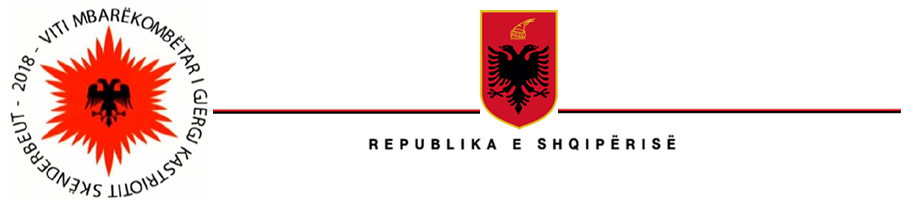 Aktualisht,  Autoriteti Kombëtar i Ushqimit funksionon si një institucion i konsoliduar me 12 Drejtori Rajonale dhe ka për mision:
Të vendosë dhe të konsolidojë në vijimësi bazat për sigurimin e një niveli të lartë të mbrojtjes së shëndetit të njeriut dhe interesat e konsumatorit, në të gjitha fazat e prodhimit primar dhe në të gjitha fazat e trajtimit, përpunimit dhe shpërndarjes së  ushqimeve  dhe  ushqimeve për kafshë.
Autoriteti Kombëtar i Ushqimit
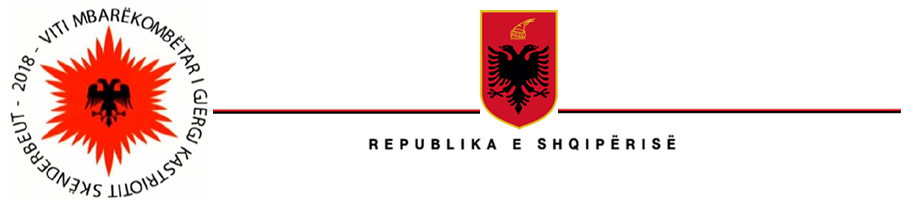 Qëllimi
Krijimi i këtij institucioni përgjegjës për mbikqyrjen e sigurisë ushqimore në Shqipëri është i domosdoshëm për të përmbushur kërkesat ligjore, ekonomike dhe sociale që rrjedhin përkatësisht nga zbatimi i MSA-së duke plotësuar edhe hallkën administrative të nevojshme që mundëson zbatimin e tij. 
Në aspektin social, krijimi i AKU-së, i jep të drejtën e qytetarëve shqiptare të konsumojnë produkte po aq të sigurta sa edhe qytetarët e shteteve anëtare të Bashkimit Europian
Autoriteti Kombëtar i Ushqimit
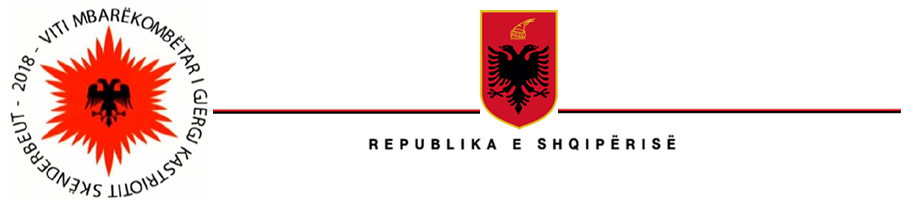 AKU ka për qëllim të vendosë bazat për sigurimin e një niveli të lartë të mbrojtjes së shëndetit të njerëzve dhe interesat e konsumatorit, duke përcaktuar:
kërkesat dhe parimet e përgjithshme për higjienën dhe sigurinë e ushqimeve dhe të ushqimeve për kafshë;
detyrimet e operatorëve të biznesit të ushqimeve dhe të ushqimeve për kafshë, për higjienën dhe sigurinë e këtyre ushqimeve;
kërkesat e përgjithshme për cilësinë e ushqimeve;
kërkesat e përgjithshme për regjistrimin e treguesve gjeografikë dhe emërtimin e origjinës së kontrolluar;
kërkesat e përgjithshme për mënyrën e etiketimit të ushqimeve dhe tё ushqimeve për kafshë; dh) kërkesat e përgjithshme të nxjerrjes në treg të ushqimeve dhe tё ushqimeve për kafshë;
Autoriteti Kombëtar i Ushqimit
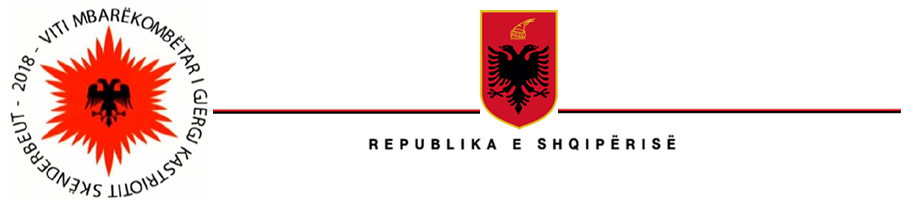 kërkesat e përgjithshme të nxjerrjes në treg të ushqimeve të reja dhe tё ushqimeve të reja për kafshë;
sistemin e kontrollit zyrtar të ushqimeve dhe tё ushqimeve për kafshë;
sistemin e laboratorëve të autorizuar për analiza dhe të laboratorëve të referencës;
menaxhimin e krizës dhe të emergjencave;
përgjegjësitë e Autoritetit Kombëtar të Ushqimit për ushqimin dhe ushqimin për kafshë, të prodhuara në Republikën e Shqipërisë ose të importuara dhe të nxjerra në treg në Republikën e Shqipërisë.
Autoriteti Kombëtar i Ushqimit
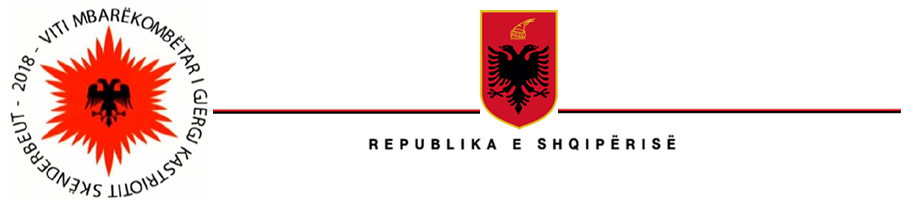 Baza ligjore:
Ligji per Ushqimin, Nr 9863 date 28.01.2008,I ndryshuar 
VKM Nr. 1081, dt. 21.10.2009, Per Organizimin dhe Funksionimin  e AKU,e ndryshuar
Ligj Nr. 10433, date 16.06.2011, Per Inspektimin ne Republiken e Shqiperise
Ligji Nr.10465 dt.29.09.2011 per Sherbimin Veterinar – i ndryshuar me 26.03.13
VKM Nr.1344 Dt.10.10.2008 per etiketimin e produkteve
VKM Nr.538 Dt.26.05.2009 ”Per licencat”
Akti Normativ Nr.4dt. 16.08.2013 i miratuar ne ligj
Autoriteti Kombëtar i Ushqimit
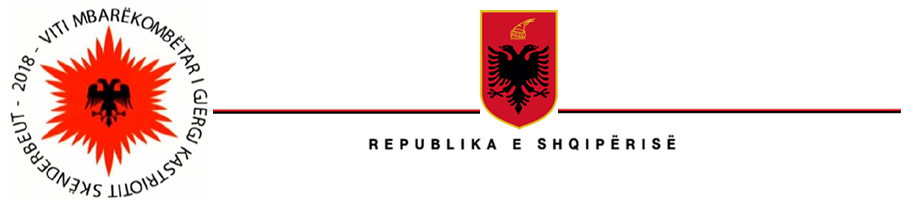 Ligji Nr.9441 dt. 11 11 05, i ndryshuar me 26.03.13  PER PRODHIMIN, GRUMBULLIMIN, PERPUNIMIN DHE TREGTIMIN E QUMESHTIT DHETE PRODUKTEVE ME BAZE QUMESHTI
VKM Nr.538 Dt.26.05.2009 per licencat
VKM Nr.1132 Dt.05.08.2008 ”Per qumeshtin”
VKM Nr.1344 Dt.10.10.2008 per etiketimin e produkteve
Urdher Nr.261 date 10.09.2009  Kriteret mikrobiologjike
Udhezim Nr.5,date 07.09.09 udhezimi i mbetjeve te pesticideve ne ushqimet shtazore
Ligji Nr 9863 datë 28  1  08 i ndryshuar me 26 03 20013
Ligji per Sherbimin Veterinar – i ndryshuar me 26 03 13 (2)…etj…
Autoriteti Kombëtar i Ushqimit
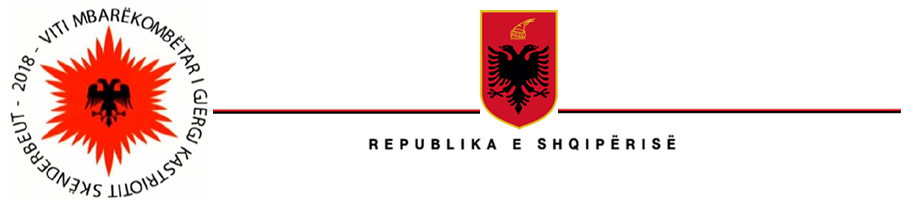 Funksionet
Krijimi i këtij institucioni përgjegjës për mbikëqyrjen e sigurisë ushqimore në Shqipëri është i domosdoshëm për të përmbushur kërkesat ligjore, ekonomike por edhe ato sociale. Autoriteti Kombëtar i Ushqimit është autoriteti kompetent me funksione inspektuese për menaxhimin në nivel kombëtar të fushës së sigurisë dhe mbrojtjes së konsumatorit, mbrojtjes së bimëve dhe shëndetit të kafshëve.
Drejton procesin e vlerësimit të riskut në fushën e ushqimeve dhe ushqimeve për kafshë dhe mbrojtjes së bimëve.
Autoriteti Kombëtar i Ushqimit
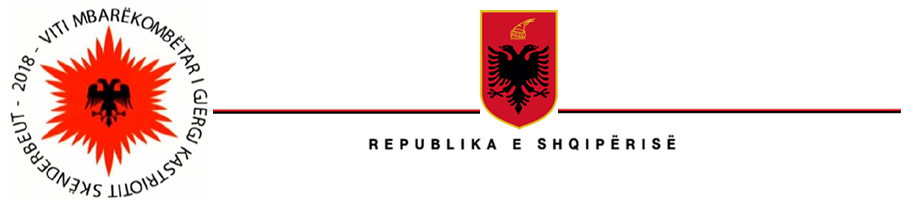 Planifikon, bashkërendon dhe realizon kontrollin zyrtar të ushqimeve dhe ushqimeve për kafshë dhe të mbrojtjes së bimëve.
Siguron unifikimin e praktikave të kontrollit të sigurisë së ushqimeve dhe ushqimeve për kafshë dhe të mbrojtjes së bimëve në shkallë vendi.
Bashkërendon veprimtarinë e laboratorëve të autorizuar të sistemit të kontrollit zyrtar të ushqimeve dhe ushqimeve për kafshë dhe të mbrojtjes së bimëve.
Autoriteti Kombëtar i Ushqimit
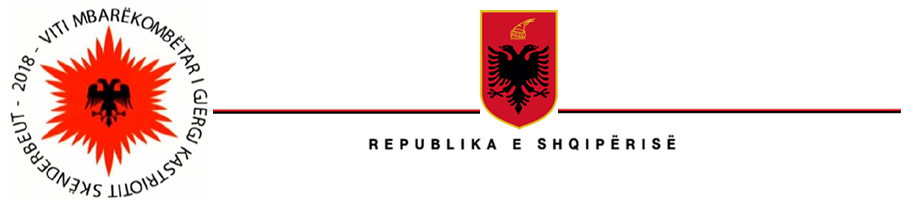 Kryen kontrolle paraprake për të vërtetuar nëse janë plotësuar kërkesat tekniko-teknologjike, higjieno-sanitare, fitosanitare dhe veterinare, verifikimin e dokumentacionit të nevojshëm për regjistrimin dhe licencimin e operatorëve të biznesit ushqimor dhe mbrojtjes së bimëve.

Ndalon në mënyrë të përkohshme ose të përhershme, veprimtarinë e operatorëve të biznesit të ushqimit dhe të atij të ushqimit për kafshë në fazat e prodhimit, përpunimit, shpërndarjes dhe tregtimit të ushqimit apo ushqimit për kafshë, kur vërtetohet se ushqimi ose ushqimi për kafshë dhe operatorët përkatës të biznesit nuk plotësojnë standardet e sigurisë ushqimore, të përcaktuara në legjislacionin në fuqi.
Autoriteti Kombëtar i Ushqimit
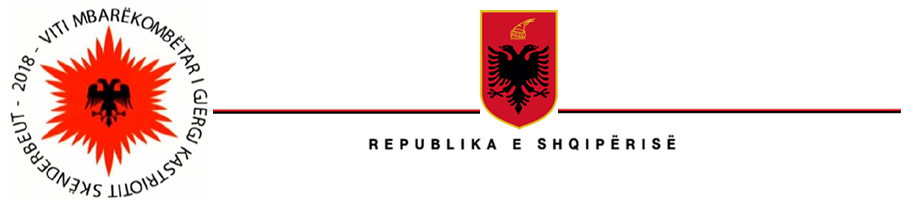 Kryen studime shkencore të nevojshme për vlerësimin e riskut në fushën e sigurisë së ushqimit dhe ushqimit për kafshë dhe të mbrojtjes së bimëve.
Jep mbështetje teknike, administrative dhe shkencore, për të siguruar veprimtarinë e komitetit shkencor dhe të paneleve shkencore.
Informon publikun për fushën e sigurisë së ushqimeve dhe ushqimeve për kafshë dhe të mbrojtjes së bimëve.
Shërbimi veterinar
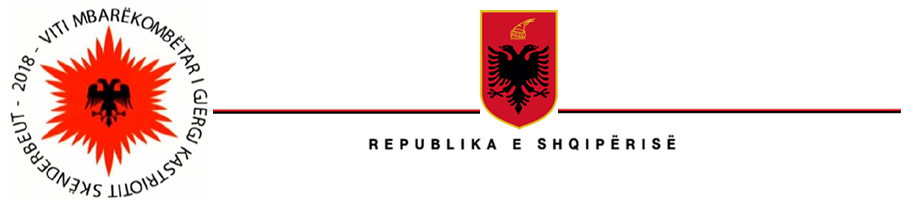 Shërbimi Veterinar në Republikën e Shqipërisë funksionon mbështetur në Ligjin Nr. 10465, miratuar më datë 29.09.2011, “Për Shërbimin Veterinar në Republikën e Shqipërisë”, i ndryshuar.
Autoriteti kompetent veterinar është Drejtoria e Shërbimit Veterinar në MBZHRAU, është autoriteti përgjegjës për rregullimin e përgjithshëm të çështjeve veterinare lidhur me shëndetin e kafshëve.
Shërbimi veterinar
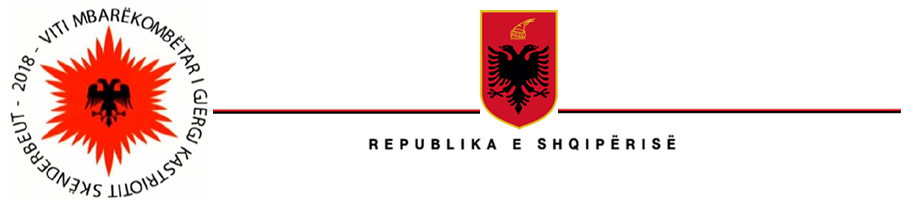 Sektori i shëndetit dhe mirëqënies së  kafshëve në DSHV është përgjegjës për përafrimin e legjislacionit veterinar me atë të BE, 
hartimin dhe mbikqyrjen e zbatimit të programeve të profilaksise veterinare në shkallë kombëtare, 
mbikqyrjen e realizimit të programeve kombëtare të monitroimit të mbetjeve në kafshë e produkte prej tyre
 mbikqyrjen e programit kombëtar te monitorimit te ujrave dhe molusqeve bivalve, 
mbikqyrjen e aktivitetit të veterinerëve zyrtarë të shëndetit të kafshëve në qarqe për diagnostikimin dhe trajtimin e sëmundjeve parazitare dhe infektive në zonat publike dhe rurale (vëzhgimin, lajmërimin, parandalimin, kontrollin dhe çrrënjosjen e sëmundjeve ngjitëse të kafshëve ), 
.
Shërbimi veterinar
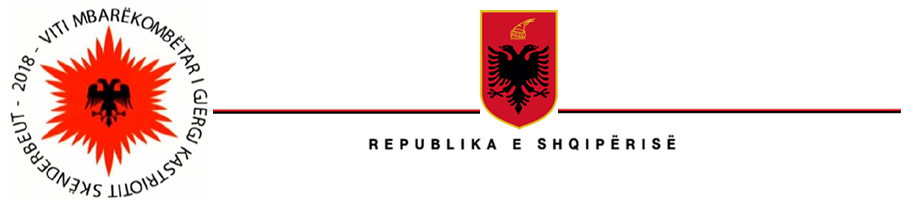 kontrollin në vazhdimësi të kushteve sanitaro veterinare të stabilimenteve të rritjes e mbarështimit të kafshëve të gjalla te llojeve të ndryshme, të aquakultures e molusqeve bivalve si dhe mbikqyrjen e zbatimit të legjislacionit veterinar kombëtar në tërësi
mbikqyrjen e aktivitetit të veterinerëve zyrtarë të shëndetit të kafshëve në qarqe për diagnostikimin dhe trajtimin e sëmundjeve parazitare dhe infektive në zonat publike dhe rurale (vëzhgimin, lajmërimin, parandalimin, kontrollin dhe çrrënjosjen e sëmundjeve ngjitëse të kafshëve ), 
kontrollin në vazhdimësi të kushteve sanitaro veterinare të stabilimenteve të rritjes e mbarështimit të kafshëve të gjalla te llojeve të ndryshme, të aquakultures e molusqeve bivalve si dhe mbikqyrjen e zbatimit të legjislacionit veterinar kombëtar në tërësi.
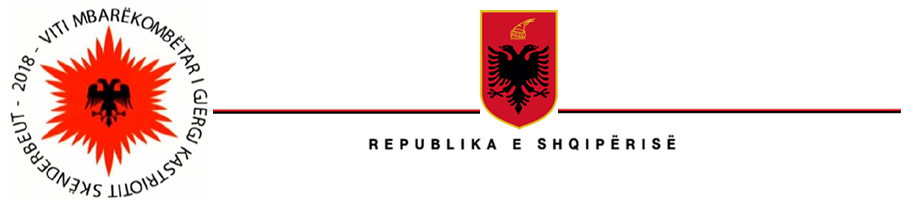 Shërbimi veterinar
Shërbimi veterinar rajonal përfaqësohet nga Veterinerë Zyrtarë në 12 qarqe, me shpërndarje në varësi të territorit dhe numrit të kafshëve.
Ky rrjet kontrolli, garanton zbatimin e Ligji Nr. 10465, dt. 4.11.2004 “Per sherbimin veterinar në Rebublikën e Shqipërisë” dhe Ligjit nr. 8702, 01.12.2000 “ Mbi sistemin e identifikimit dhe regjistrimit të kafshëve”, VKM –të e aktet nënligjore në zbatim të tyre, dhe është përgjegjës për mbrojtjen e shëndetit të kafshëve.
Shërbimi veterinar
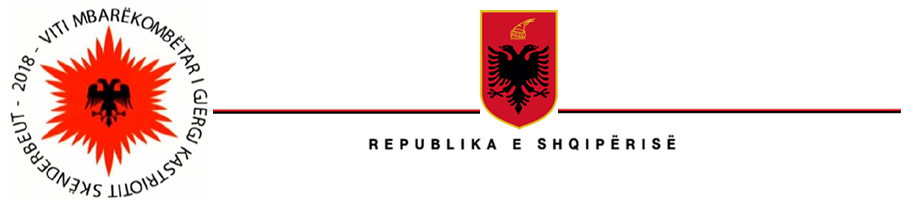 Ai kryen kontroll në qarqet, bashkitë dhe komunat me qëllim: parandalimin e semundjeve.
garantimin e kushteve sanitaro-veterinare në tregjet e kafshëve të gjalla e stabilimentet e rritjes e mbarështimit të kafshëve.
kontrollin e ushqimit të kafshëve.
Identifikimin e kafshëve dhe regjistrimin e fermave blegtorale.
Monitorimin e mbetjeve në kafshët e gjalla e produktet shtazore
SIGURIA USHQIMORE
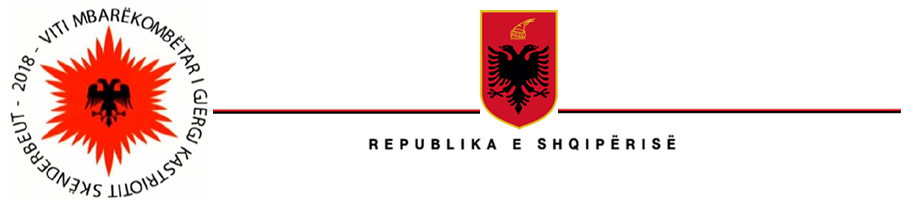 Koordinimi me perpikmeri te gjitha hallkave te sigurise ushqimore, ben te mundur realizimin e qellimit final, “Garantimi në shkallën më të lartë te shëndetit të qytetarëve shqiptar dhe perfeksionimi i sistemit të mbikëqyrjes dhe garantimit të sigurisë ushqimore”
FALEMIDERIT PER VEMENDJEN